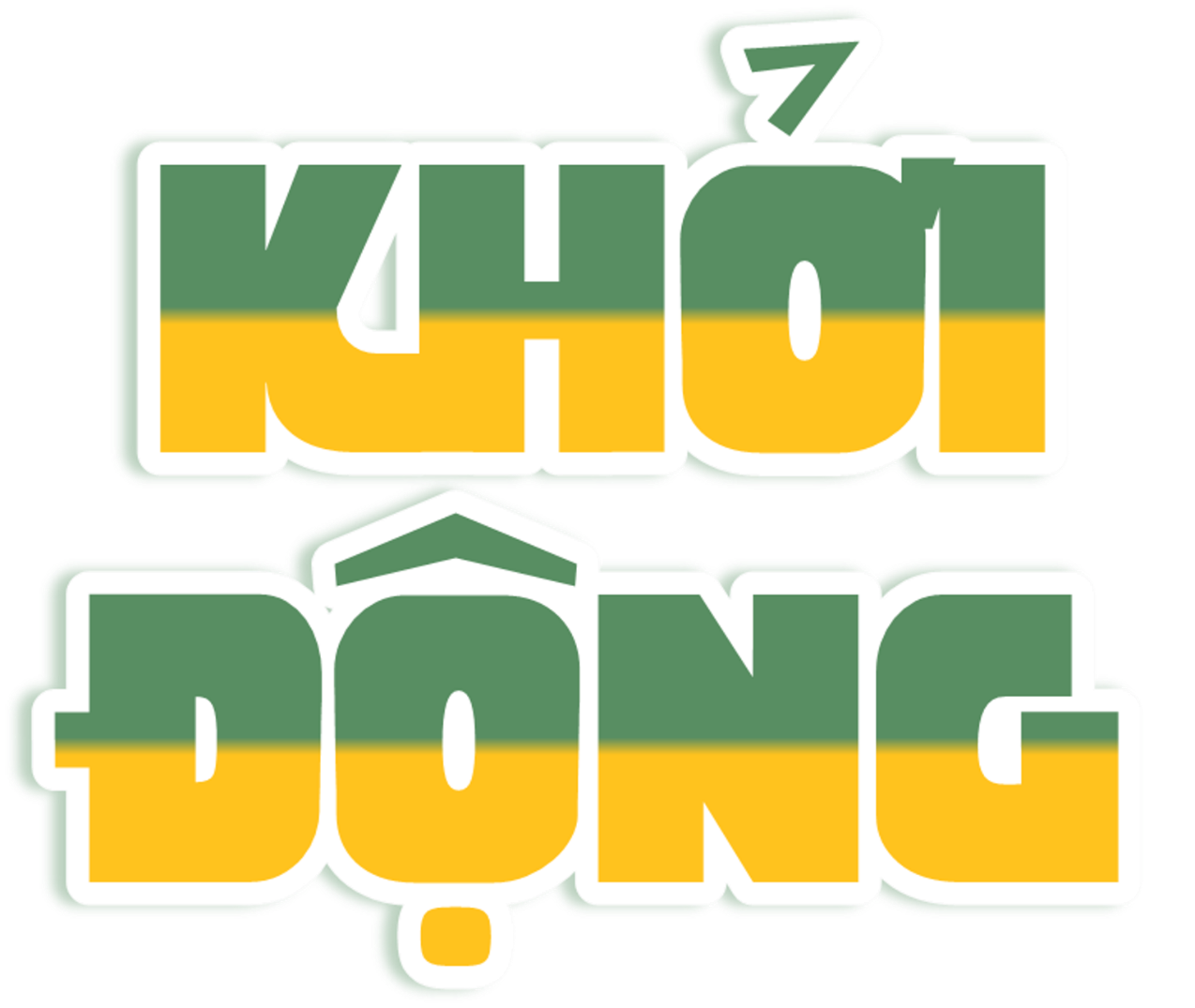 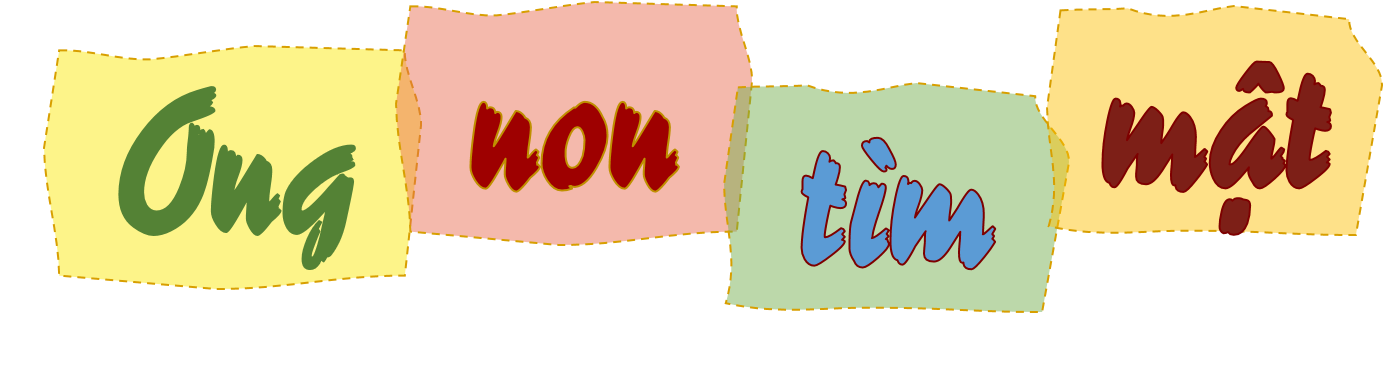 Trò chơi:
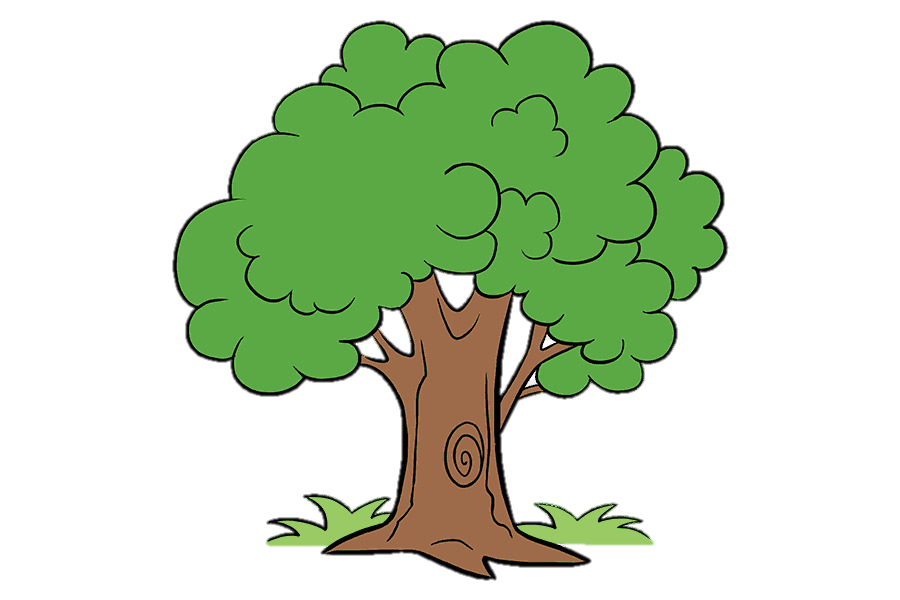 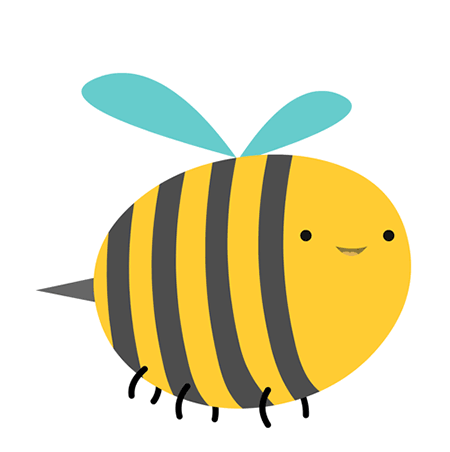 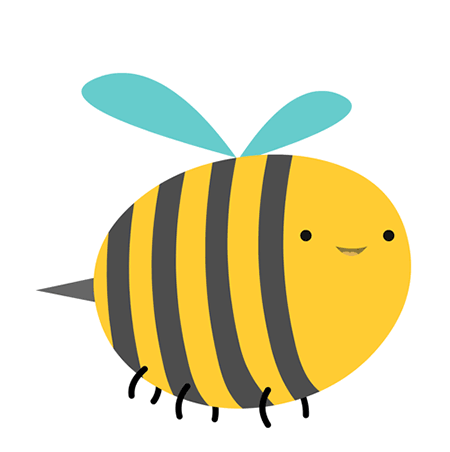 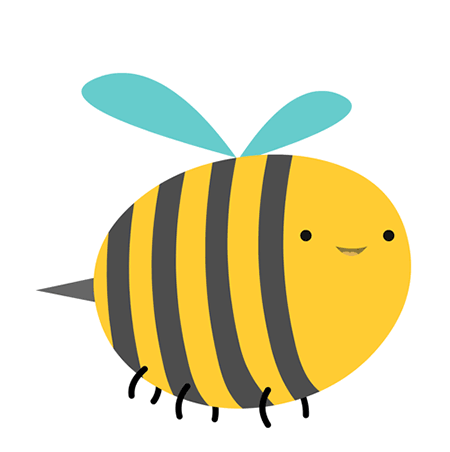 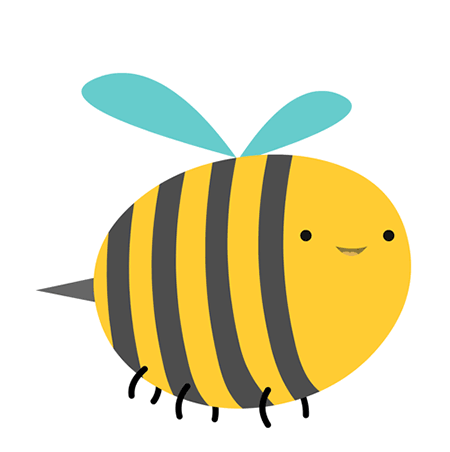 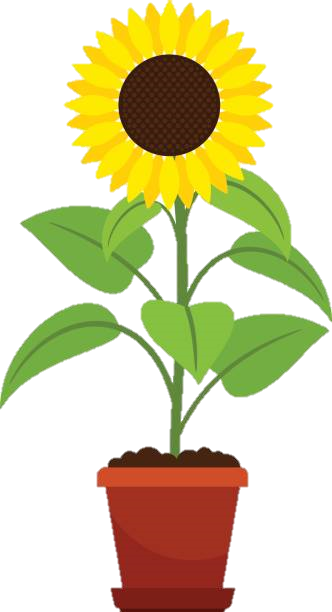 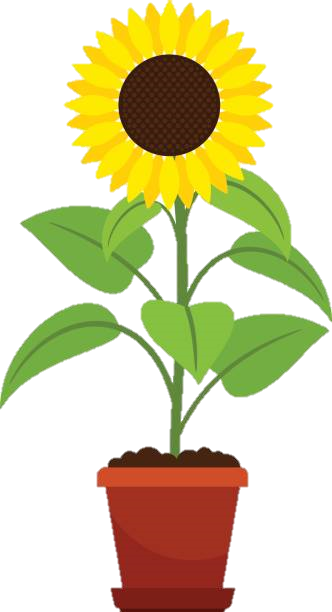 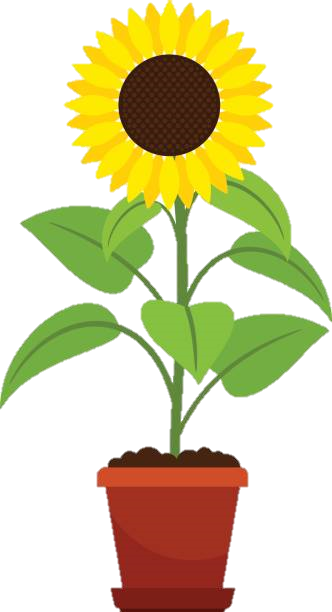 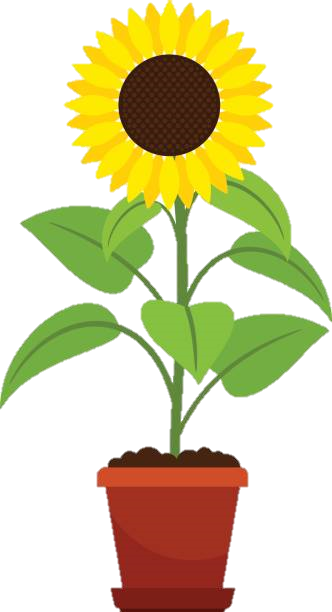 1
2
3
4
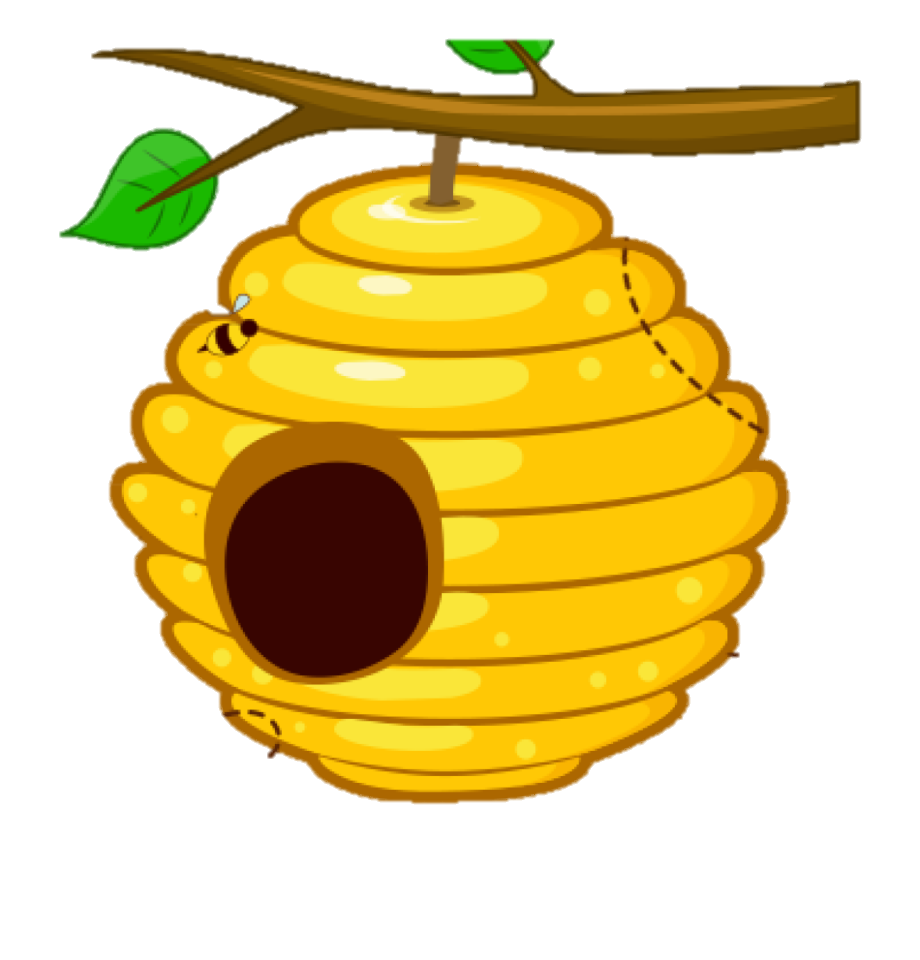 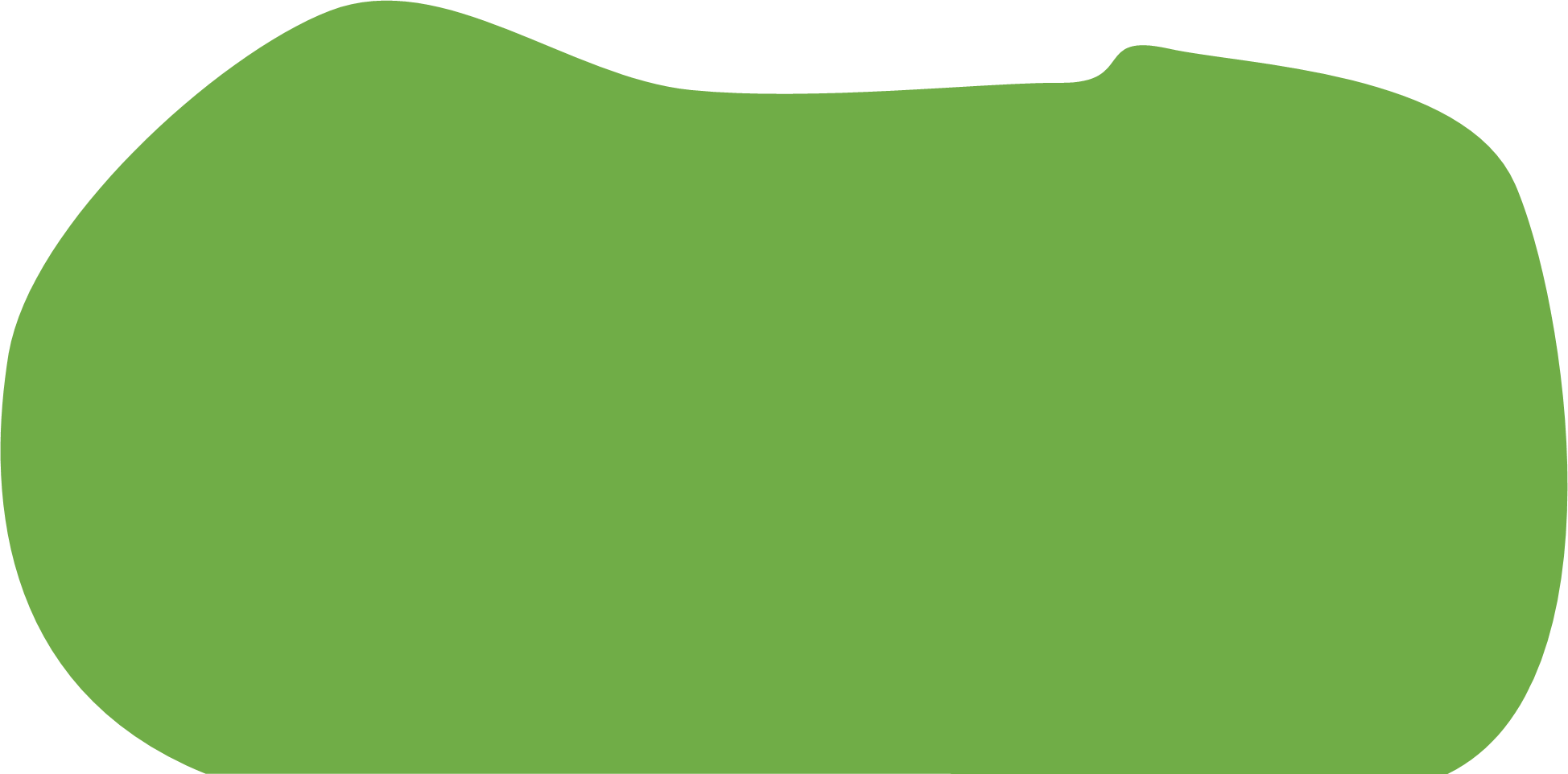 [Speaker Notes: Kích vào bông hoa để đến slide câu hỏi. Sau khi trả lời xong kích vào hình con ong gánh mật để quay lại silde câu hỏi. Kích vào hình con ong trên mỗi bông hoa để đưa mật về tổ và cây hoa biến mất.. Kích vào dấu mũi tên ở gốc cây để đến slide bài mới.]
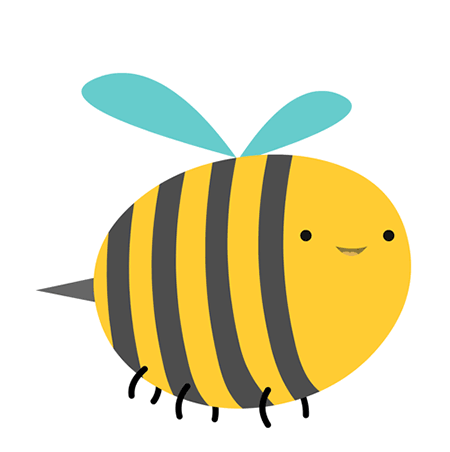 Một đội xe có 5 xe tải và 7 xe khách. Tỉ số của số xe khách và số xe tải là:
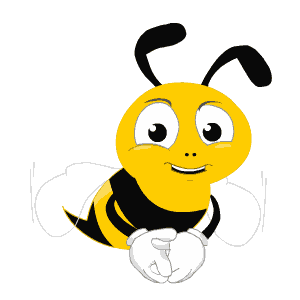 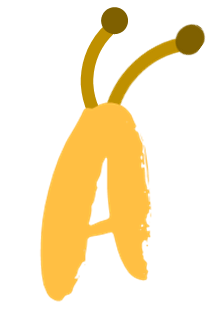 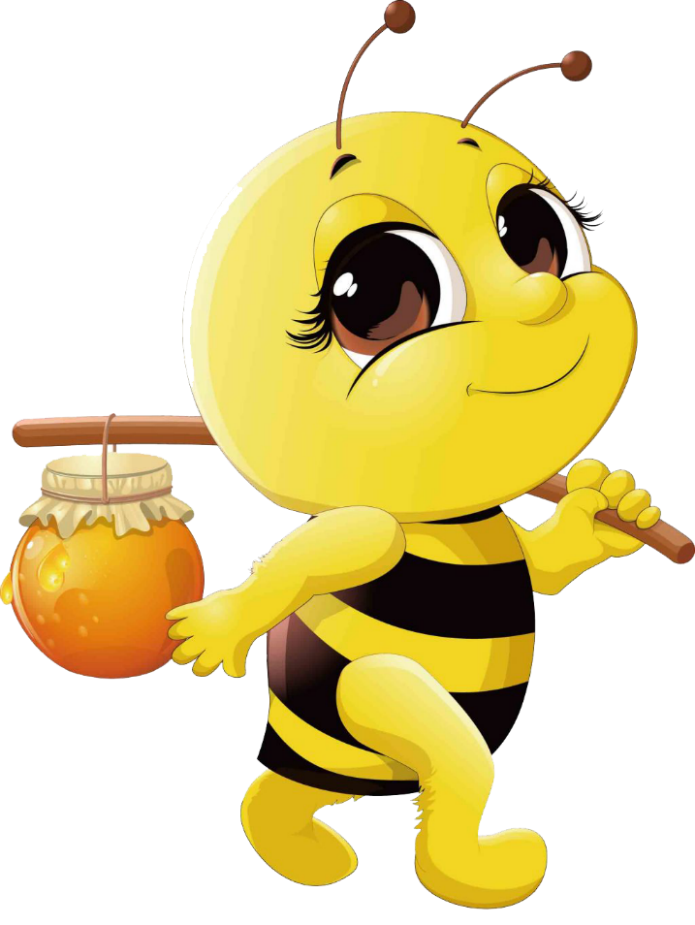 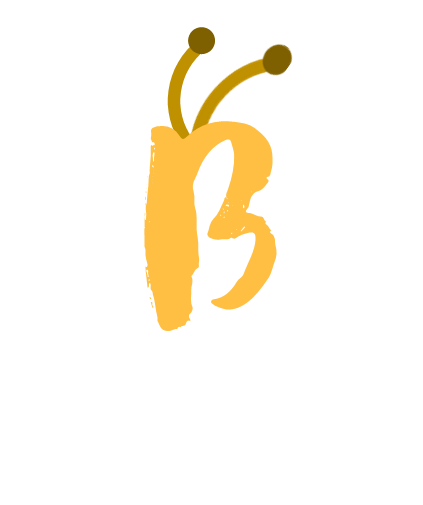 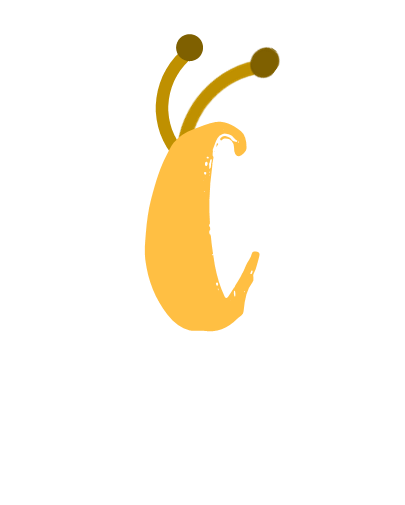 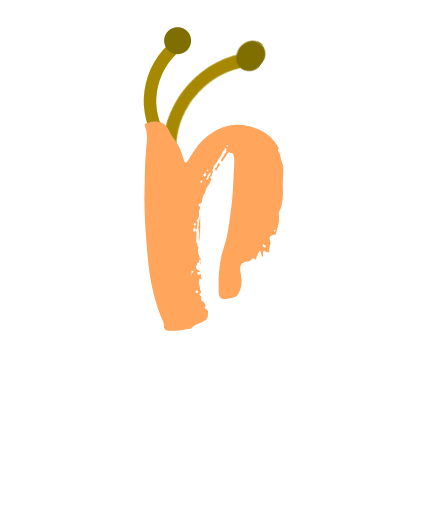 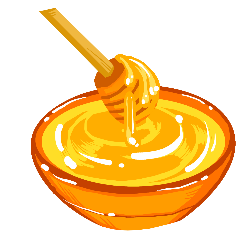 [Speaker Notes: Kích vào hình con ong gánh mật để quay lại slide câu hỏi]
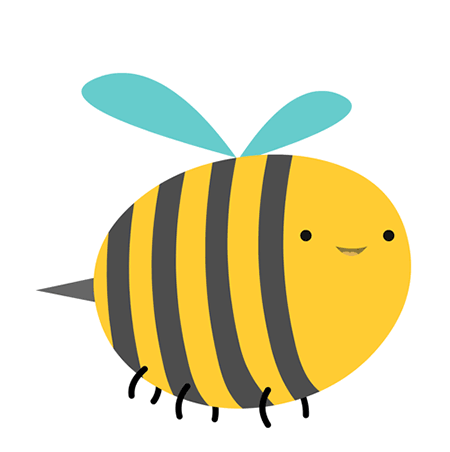 Trong hộp có 2 bút đỏ và 8 bút xanh.
Viết tỉ số của số bút đỏ và xanh:
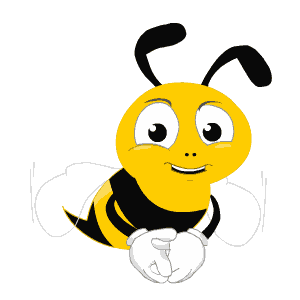 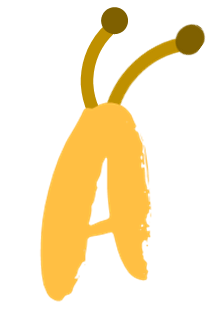 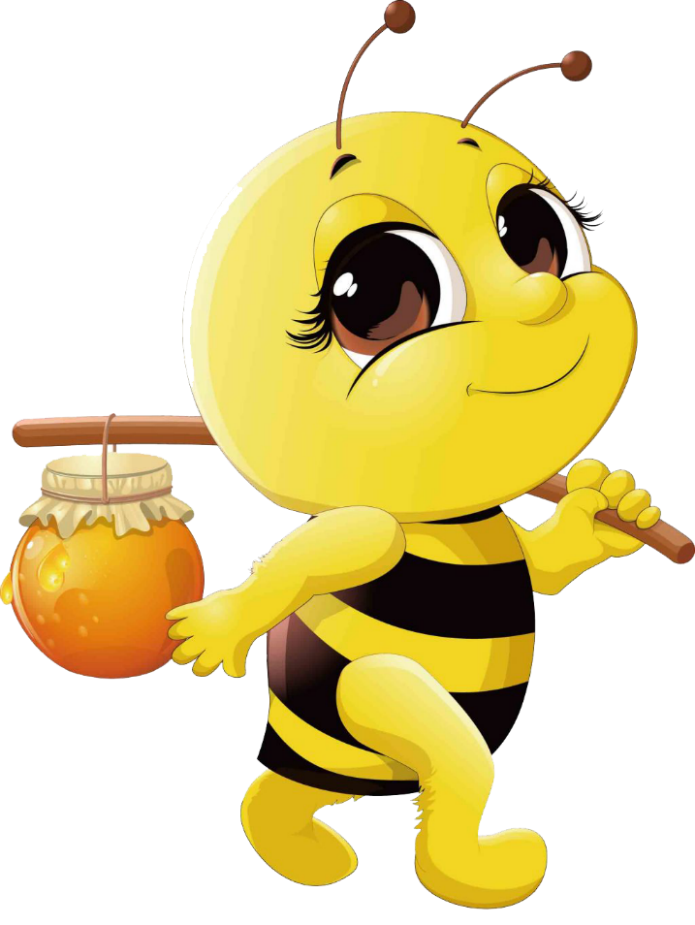 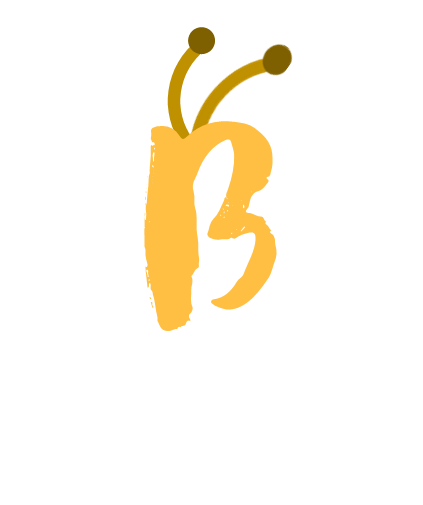 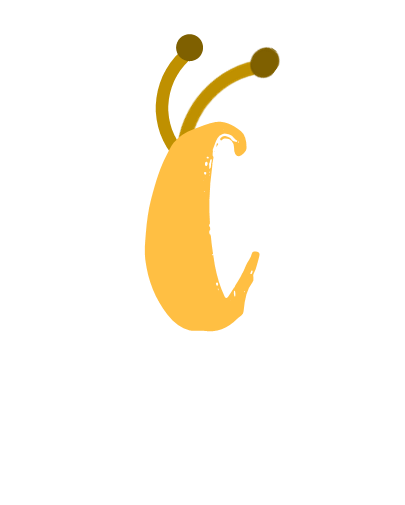 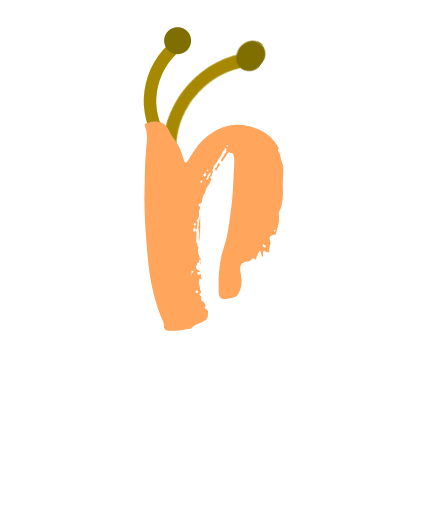 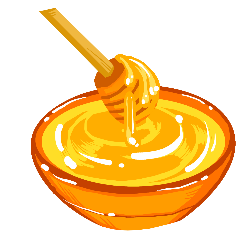 [Speaker Notes: Kích vào hình con ong gánh mật để quay lại slide câu hỏi]
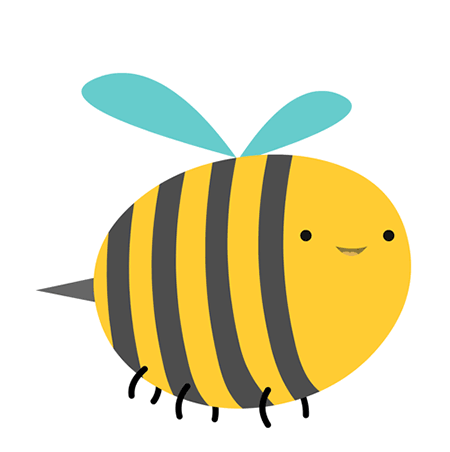 Trong một tổ có 6 bạn trai và 7 bạn gái.
Viết tỉ số của số bạn trai và số bạn của cả tổ
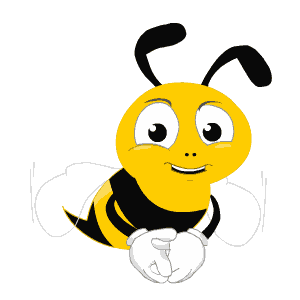 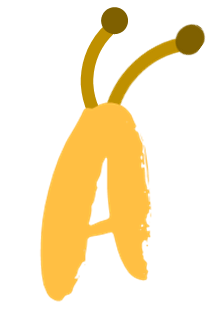 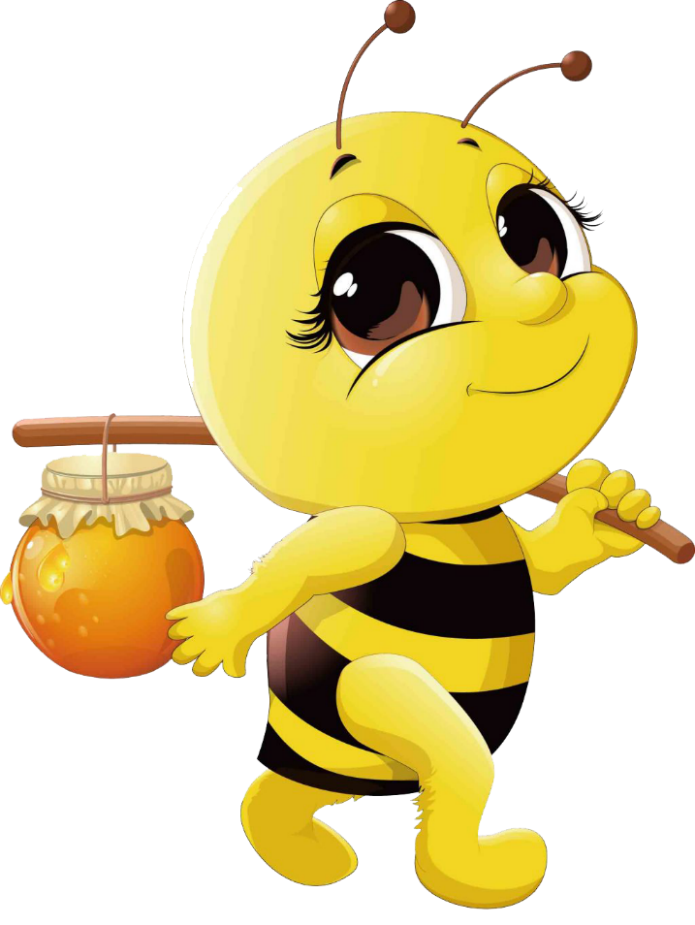 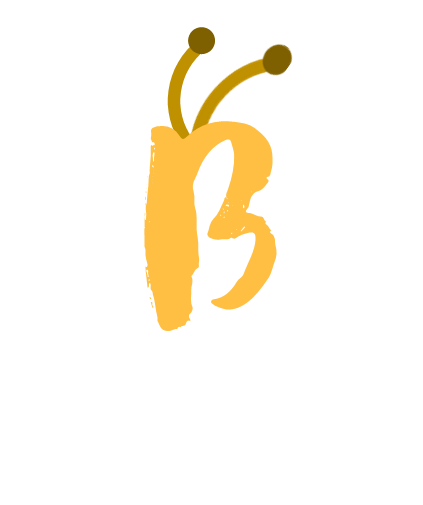 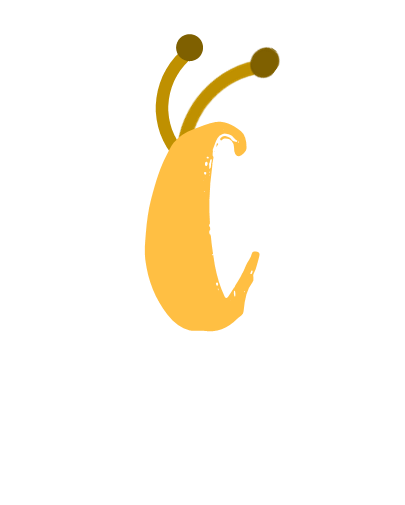 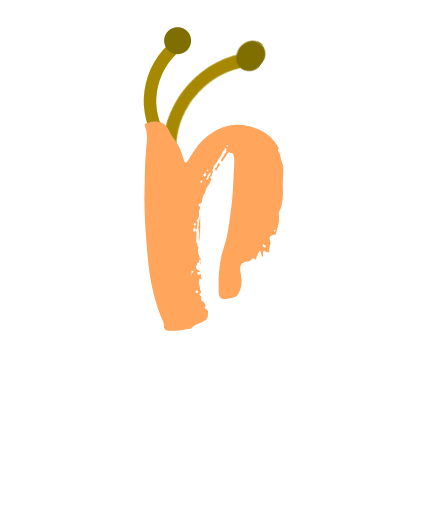 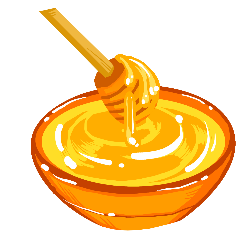 [Speaker Notes: Kích vào hình con ong gánh mật để quay lại slide câu hỏi]
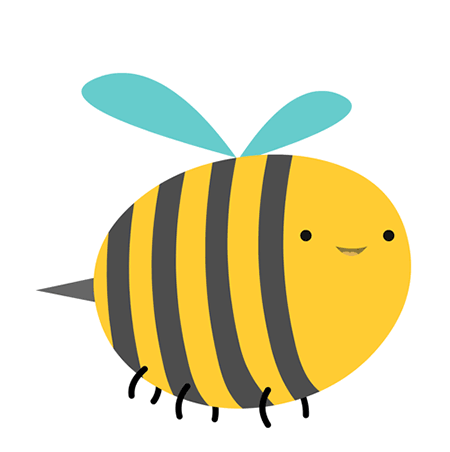 Muốn tìm tỉ số của số thứ nhất và số thứ hai ta lấy:
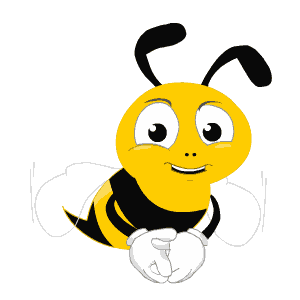 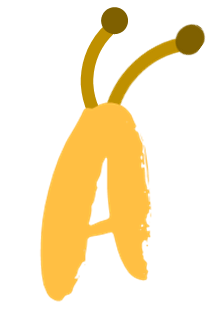 Số thứ nhất nhân cho số thứ hai
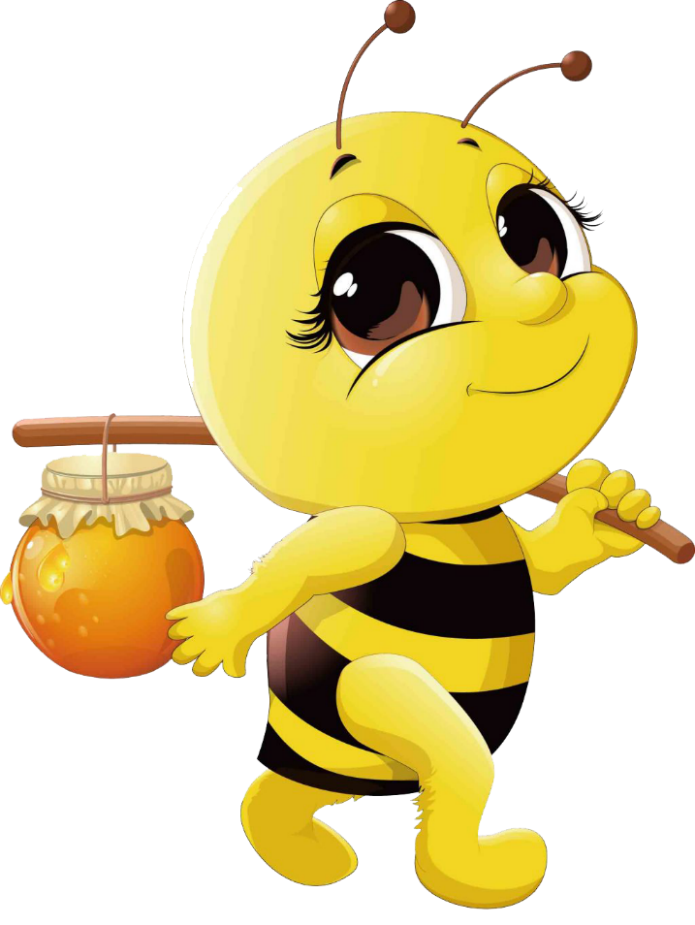 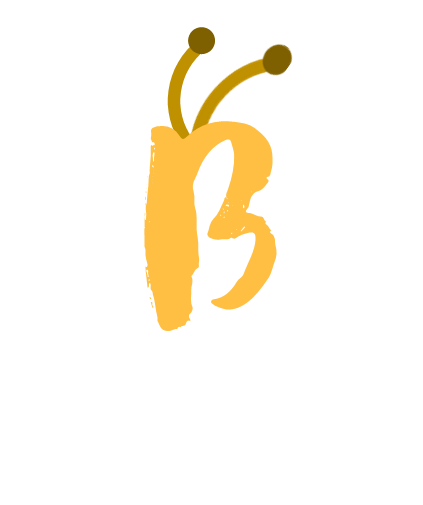 Số thứ hai nhân cho số thứ nhất
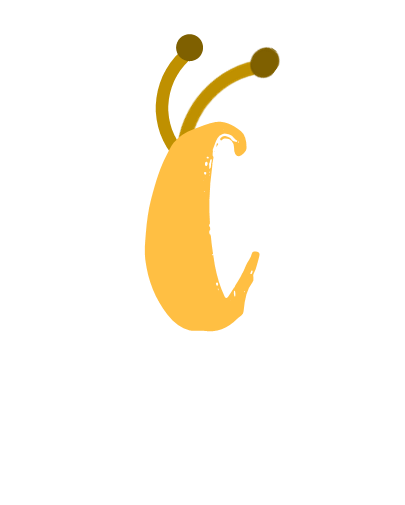 Số thứ hai chia cho số thứ nhất
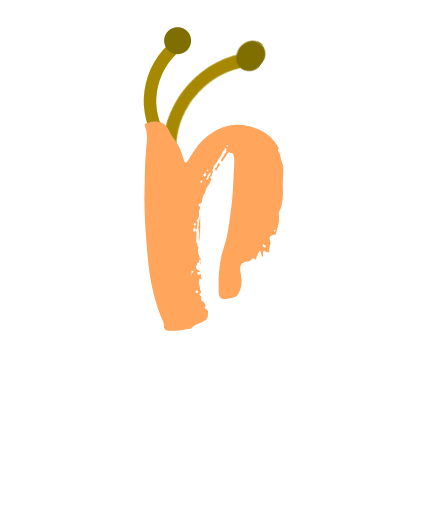 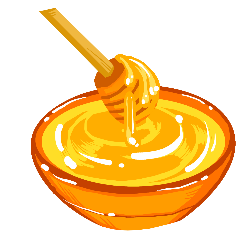 Số thứ nhất chia cho số thứ hai
[Speaker Notes: Kích vào hình con ong gánh mật để quay lại slide câu hỏi]
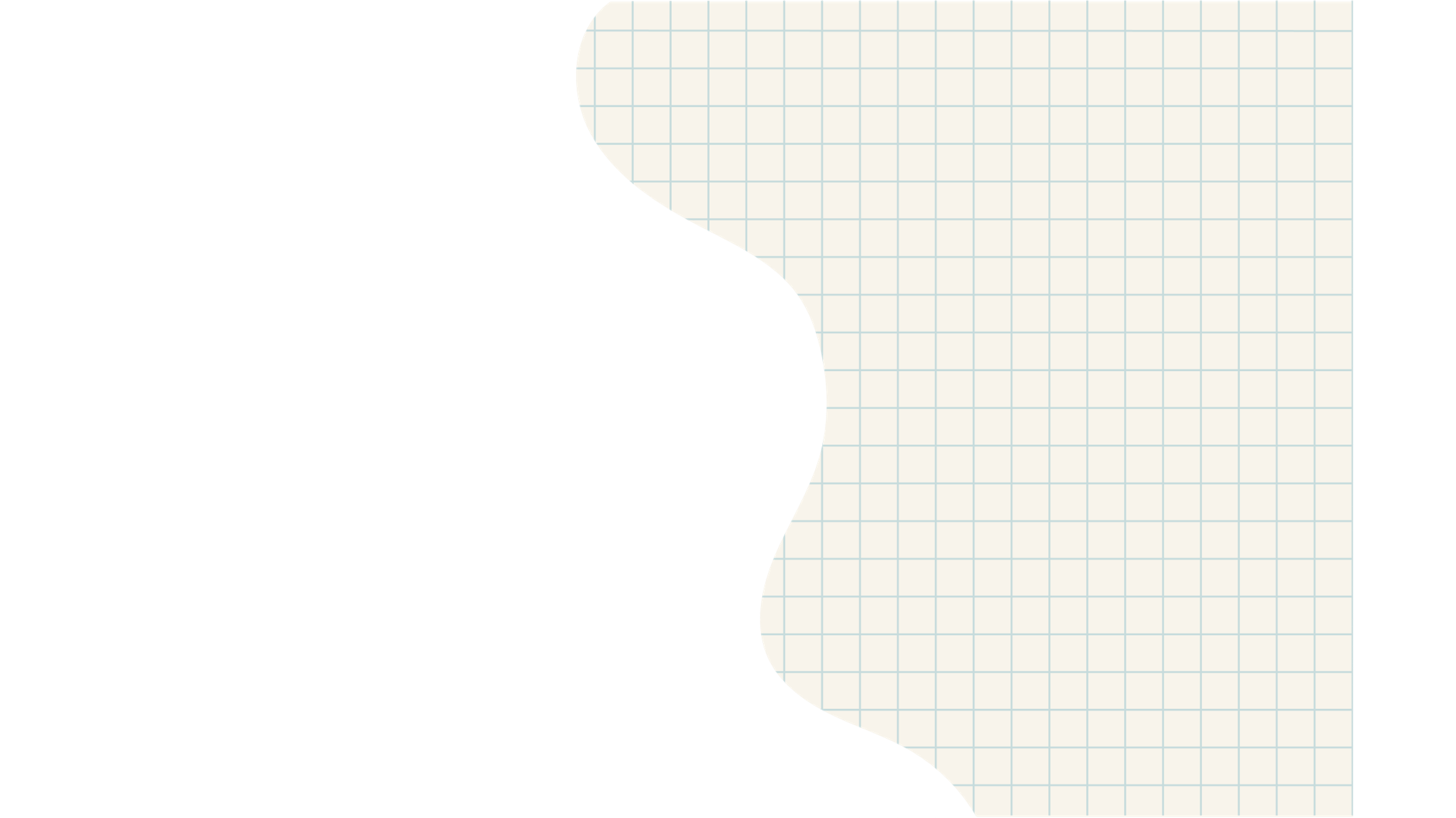 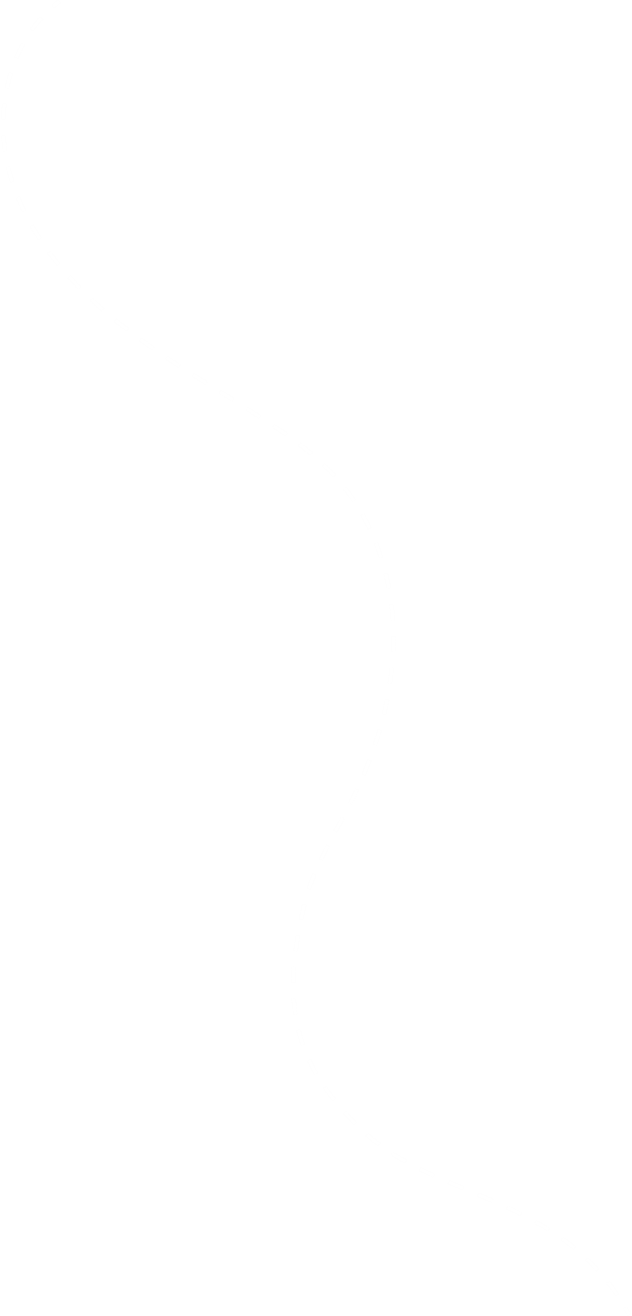 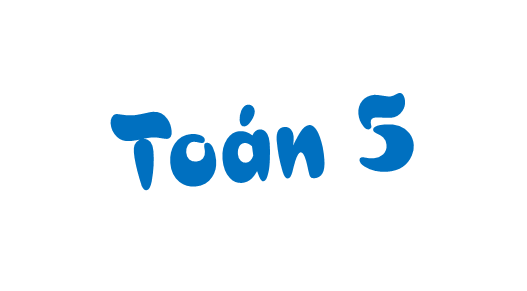 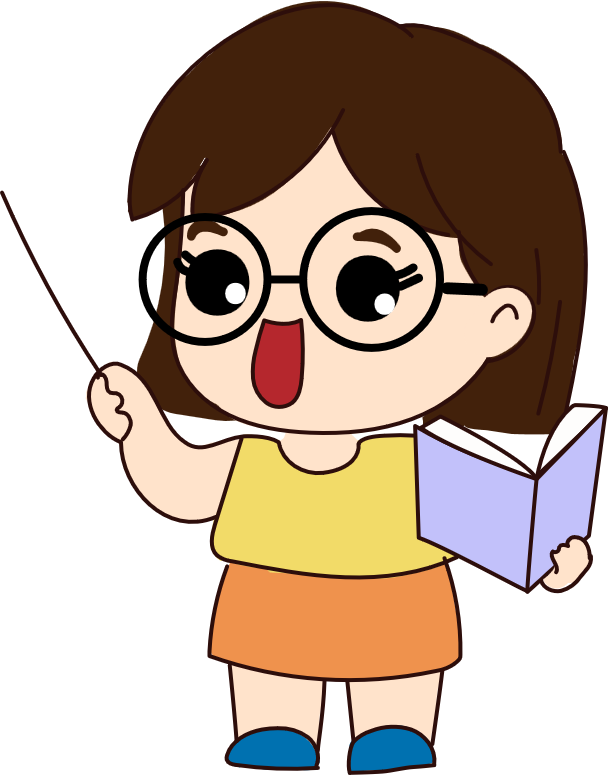 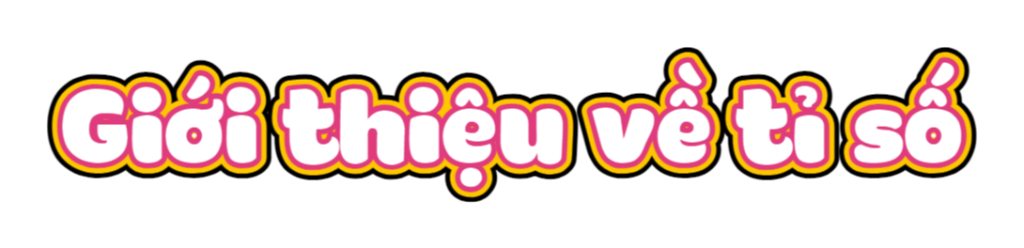 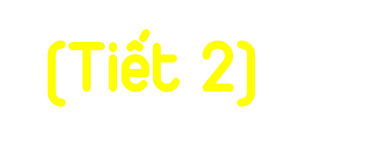 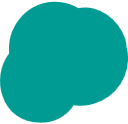 3.
Có 4 chiếc cúc màu xanh, 5 chiếc cúc màu đỏ:
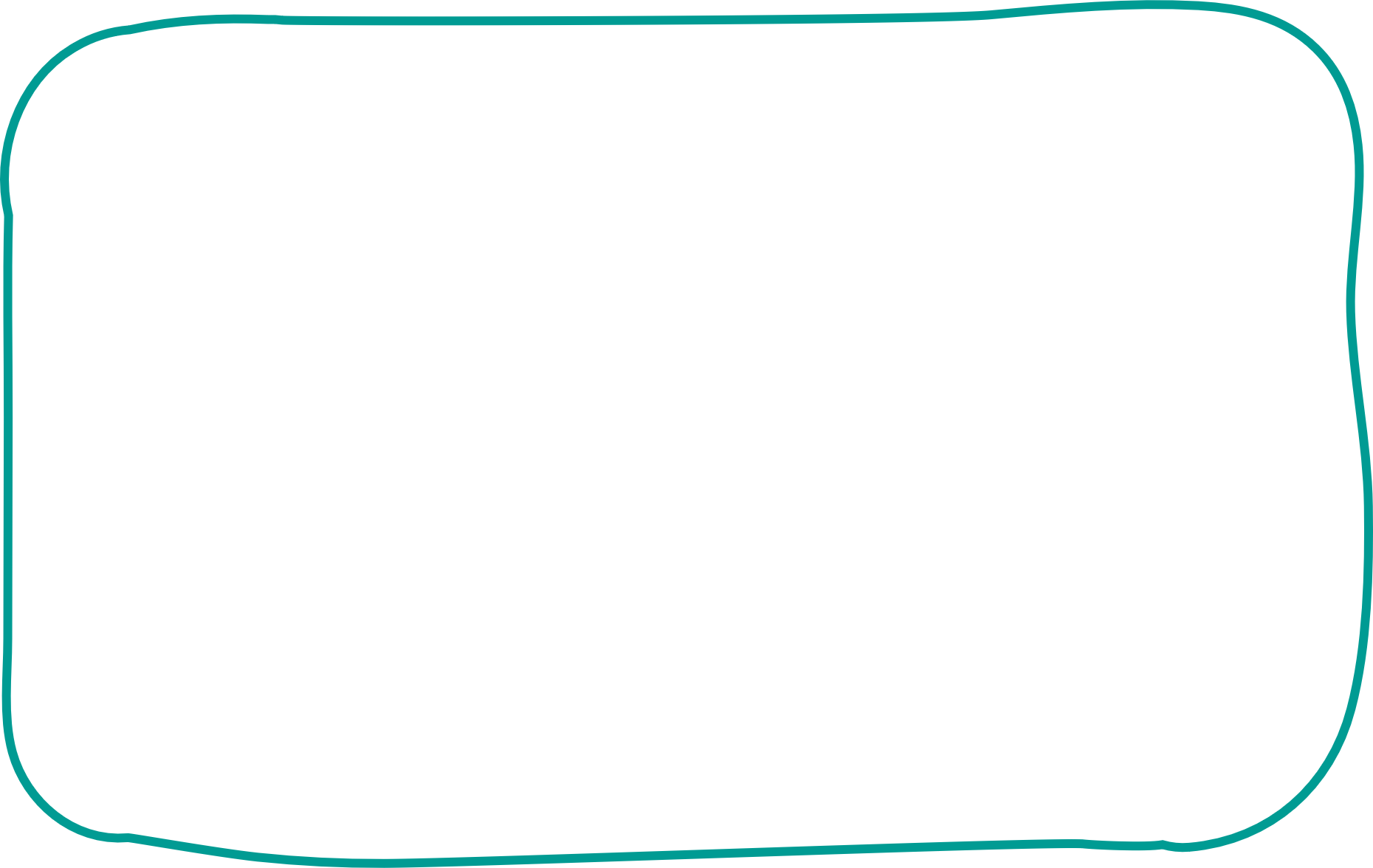 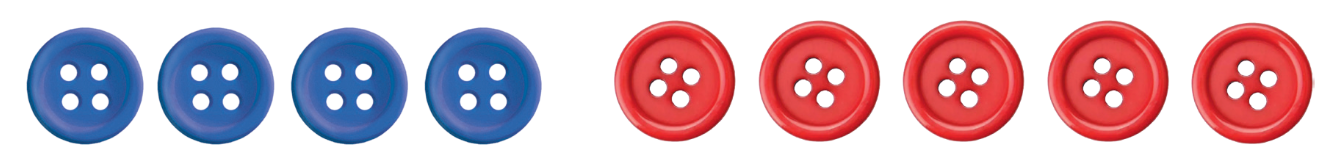 a) Viết tỉ số của số cúc màu xanh và số cúc màu đỏ.
b) Viết tỉ số của số cúc màu đỏ và số cúc màu xanh.
c) Viết tỉ số của số các màu xanh và tổng số chiếc cúc.
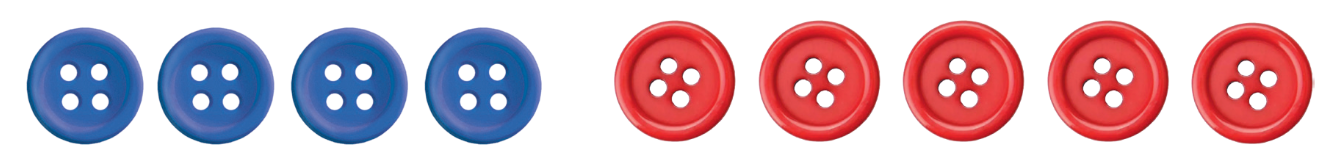 a) Viết tỉ số của số cúc màu xanh và số cúc màu đỏ.
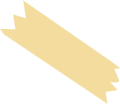 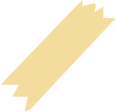 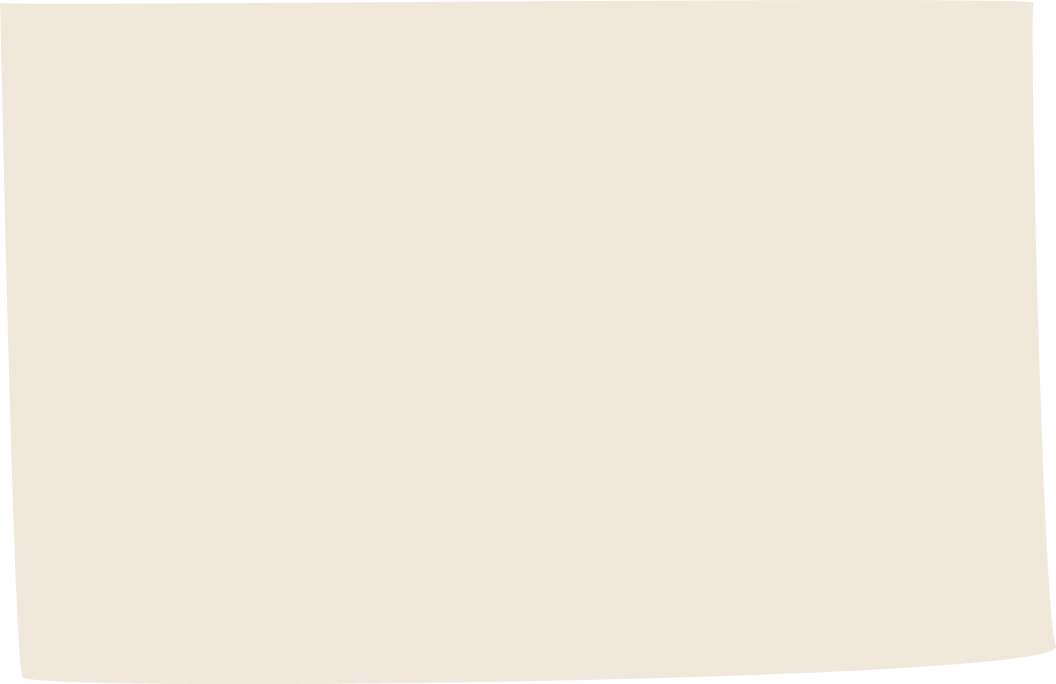 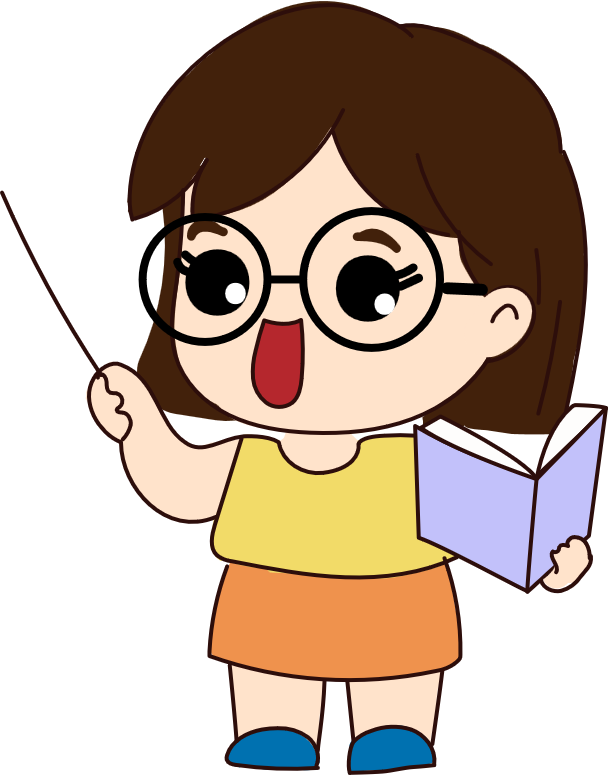 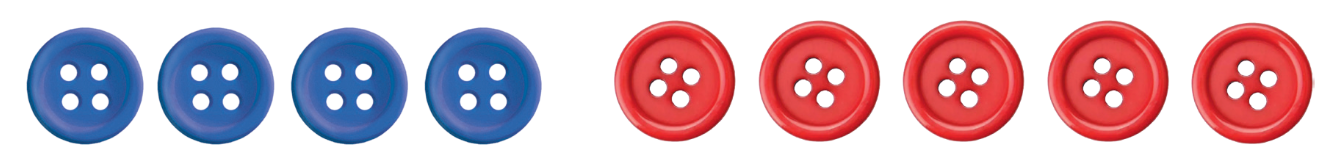 b) Viết tỉ số của số cúc màu đỏ và số cúc màu xanh.
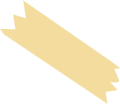 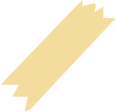 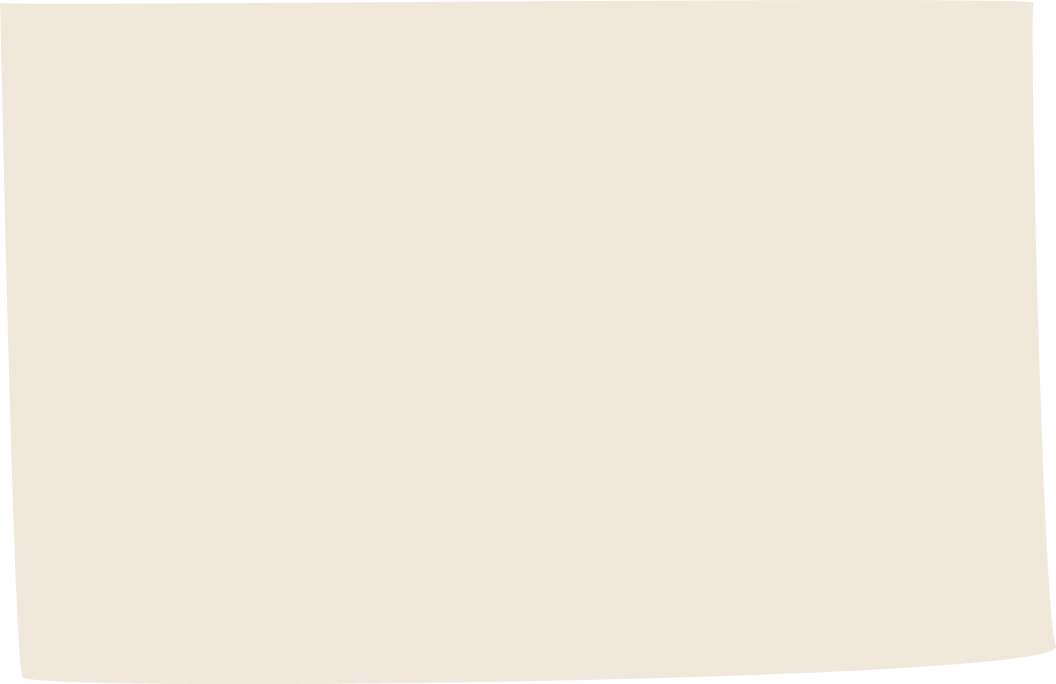 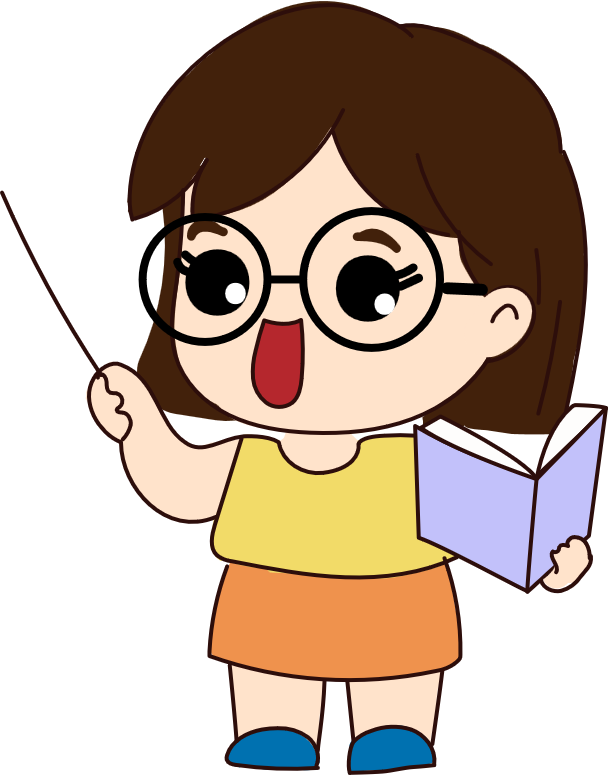 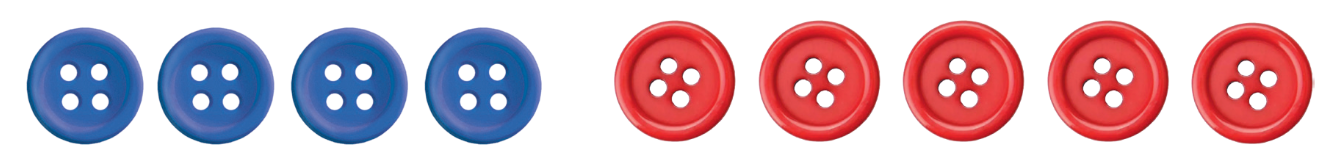 c) Viết tỉ số của số các màu xanh và tổng số chiếc cúc.
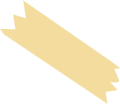 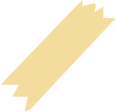 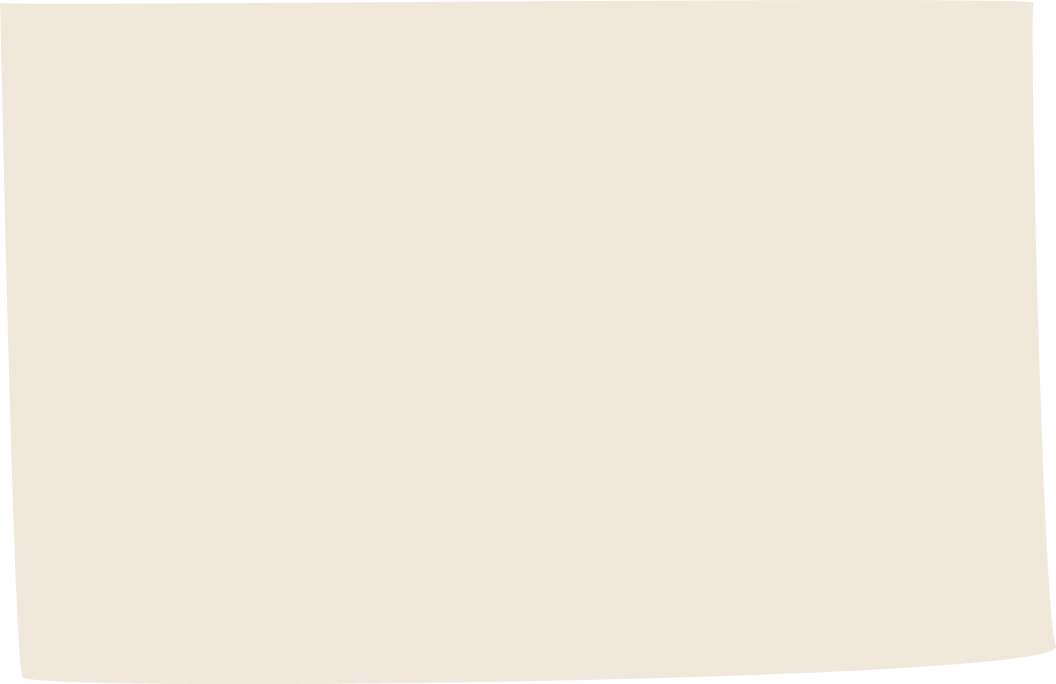 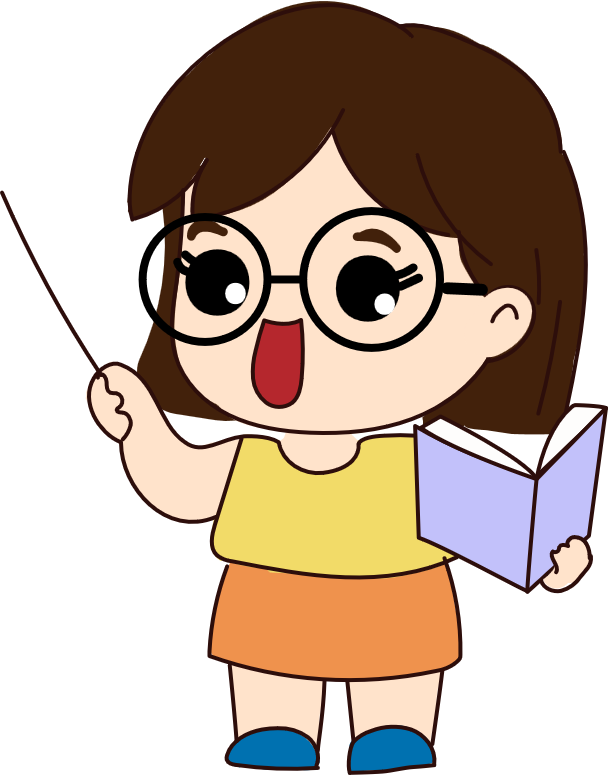 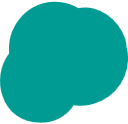 4.
Số tiền tiết kiệm của Châu gấp 4 lần số tiền tiết kiệm của Nguyên. Quan sát sơ đồ đoạn thẳng biểu diễn số tiền tiết kiệm của hai bạn:
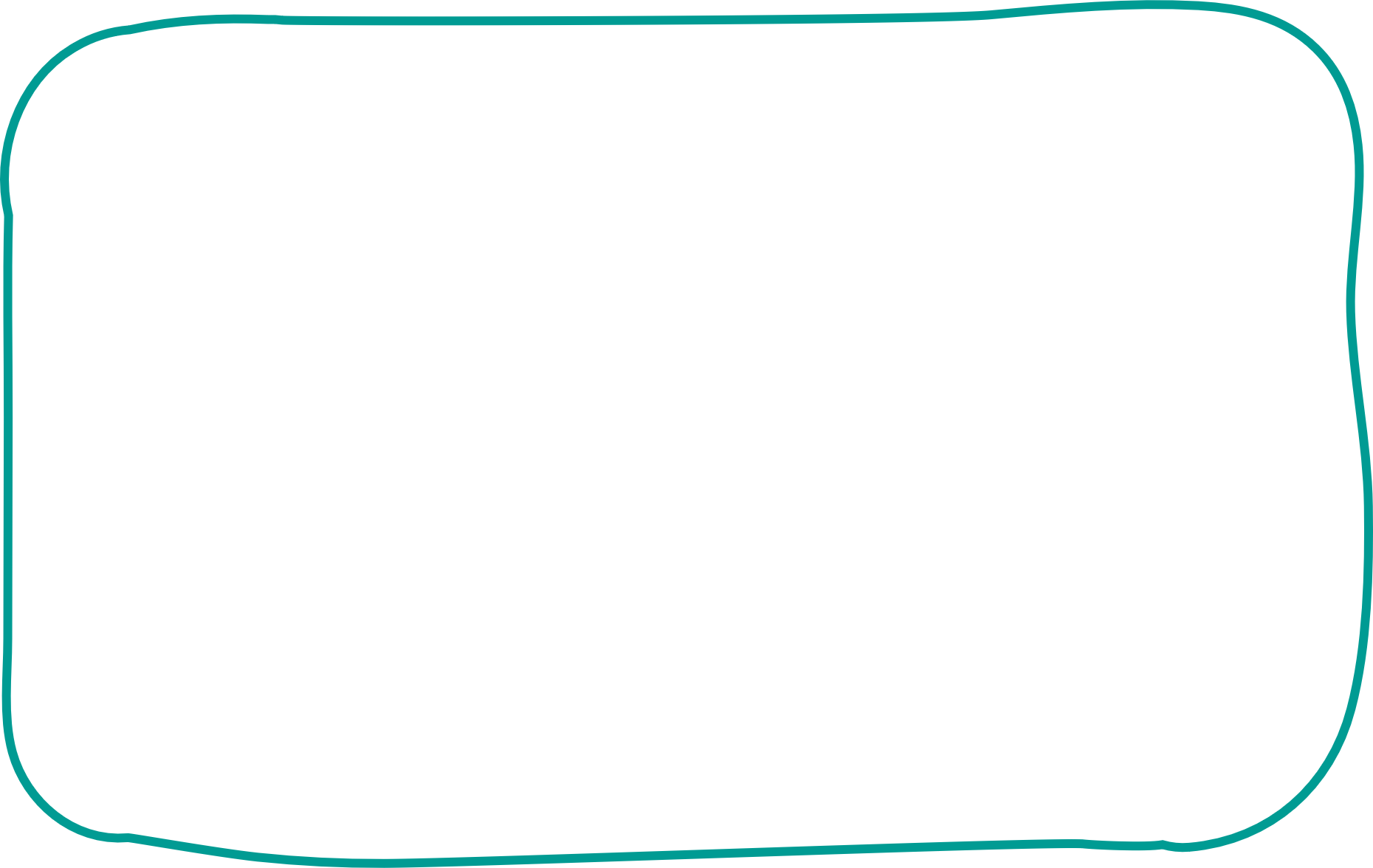 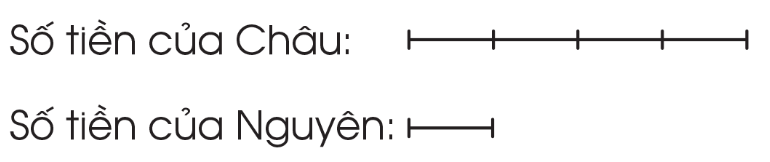 Hãy viết:
a) Tỉ số giữa số tiền tiết kiệm của Nguyên và số tiền tiết kiệm của Châu.
b) Tỉ số giữa số tiền tiết kiệm của Châu và số tiền tiết kiệm của Nguyên.
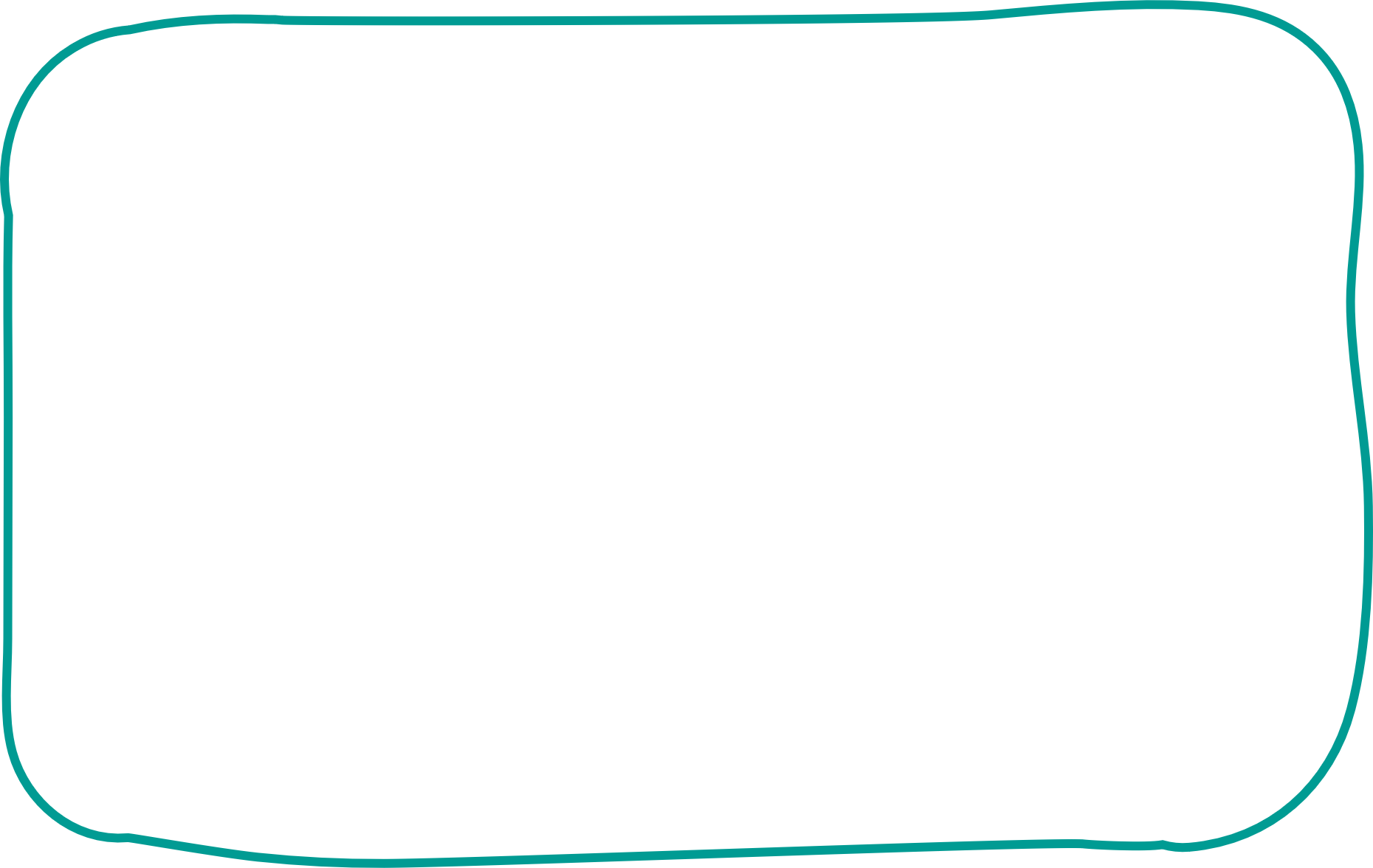 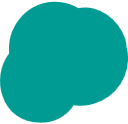 6
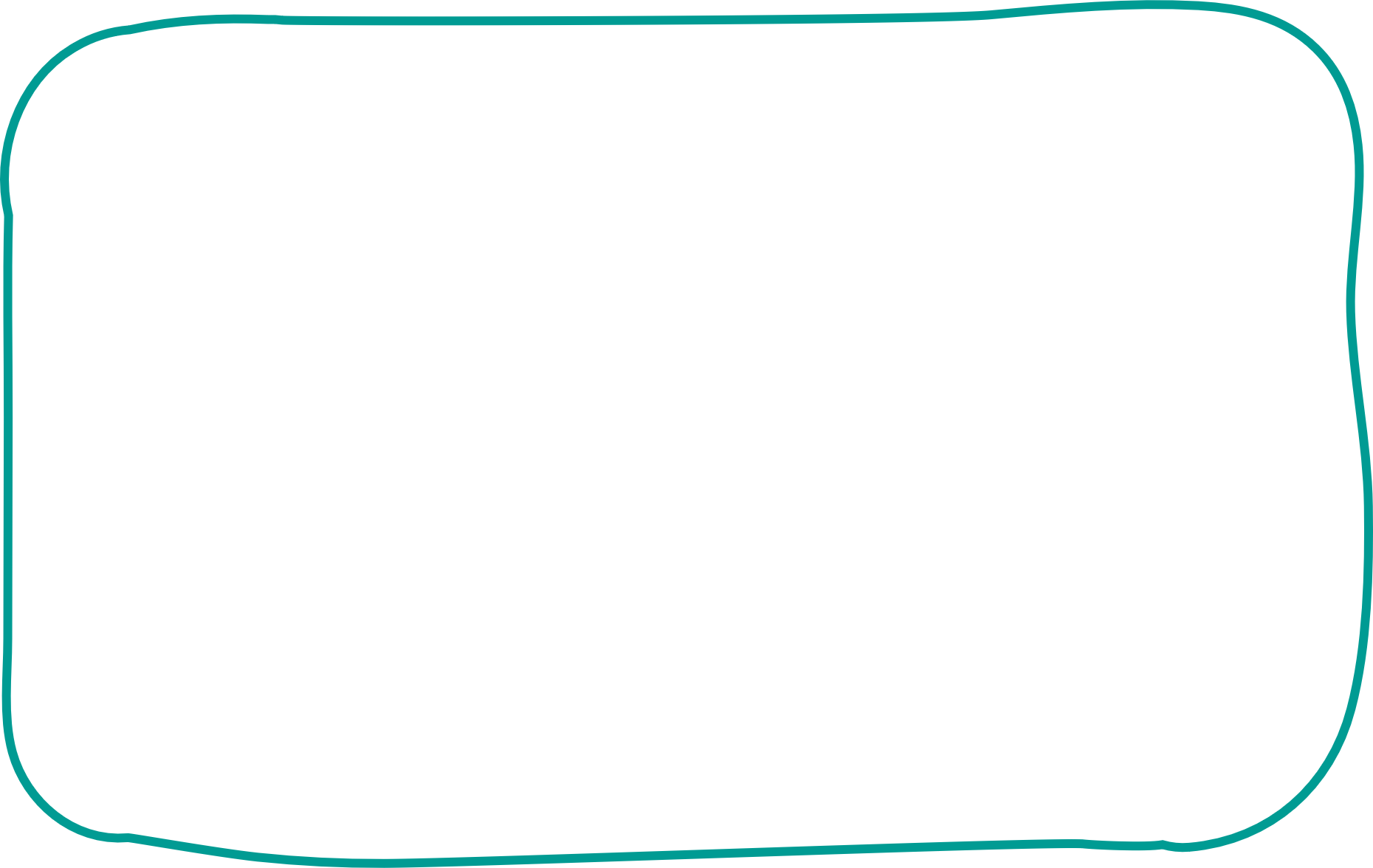 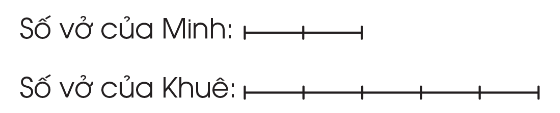 Hãy viết:
a) Tỉ số giữa số vở của Minh và số vở của Khuê.
b) Tỉ số giữa số vở của Khuê và số vở của Minh.
c) Tỉ số giữa số vở của Minh và tổng số vở của hai bạn.
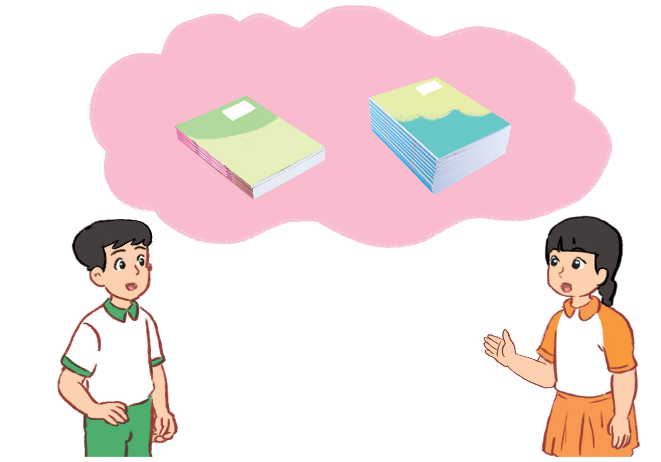 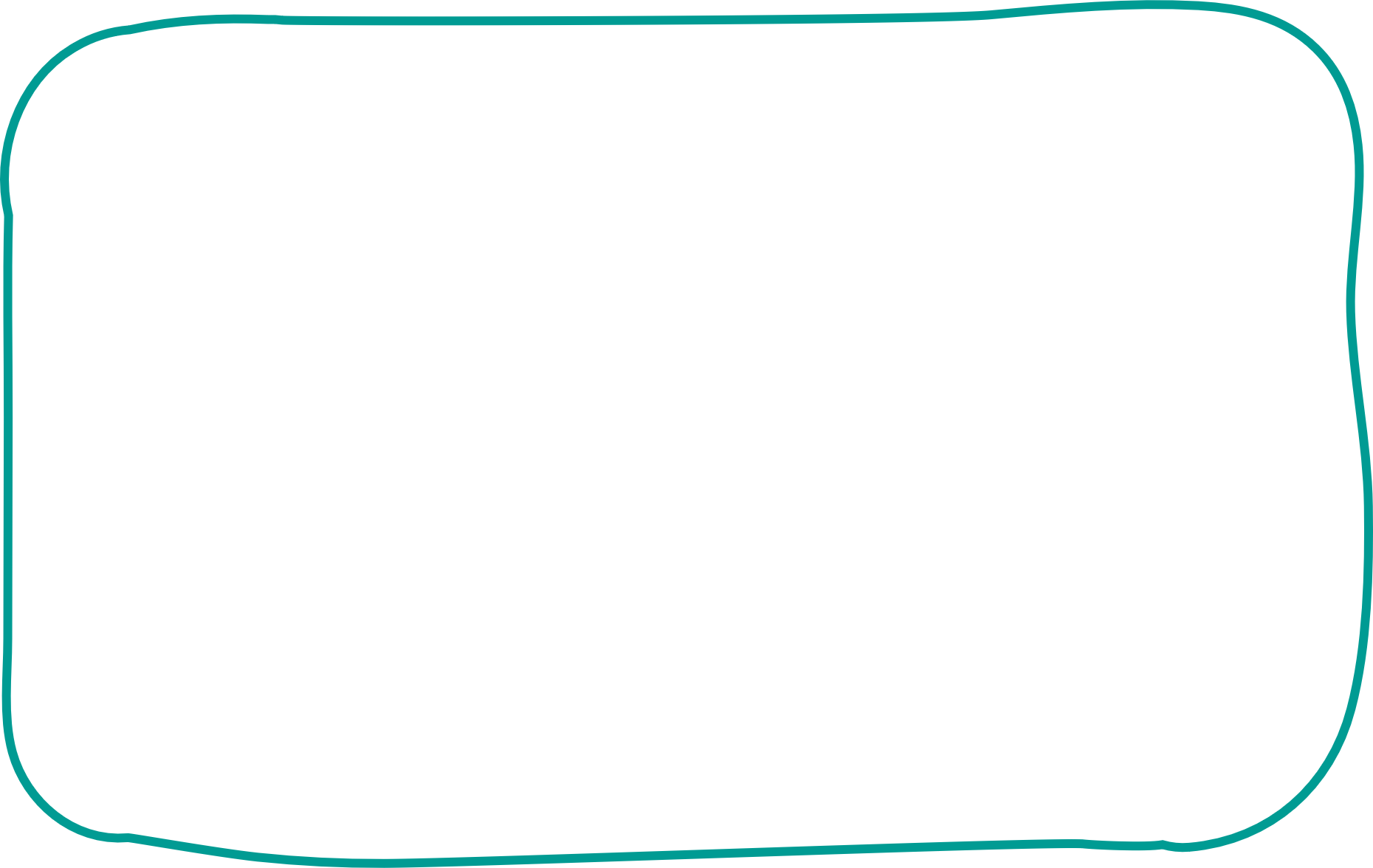 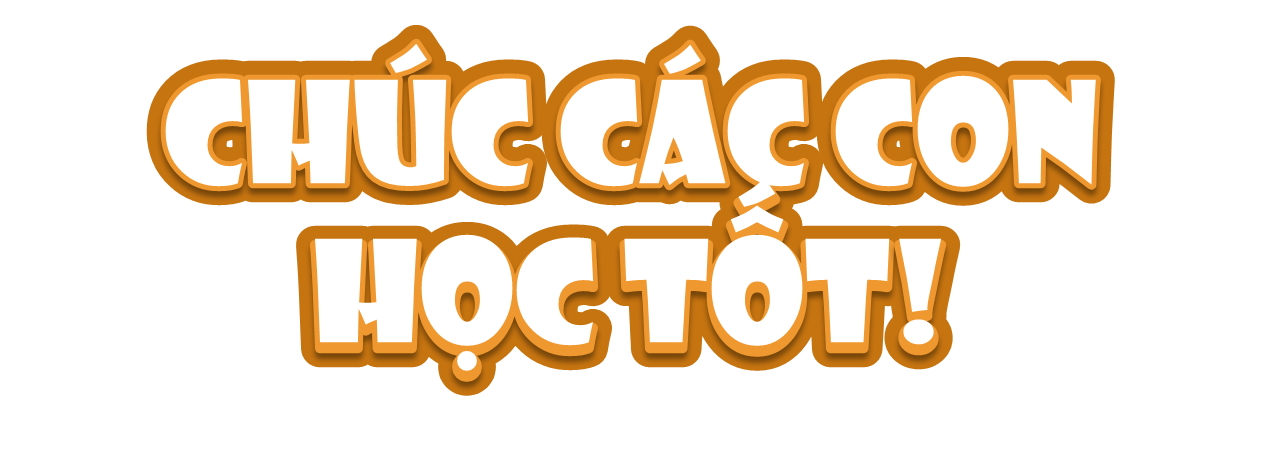